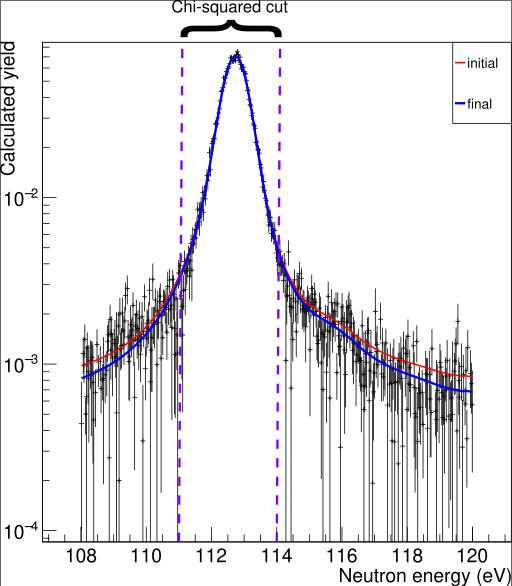 Fitting
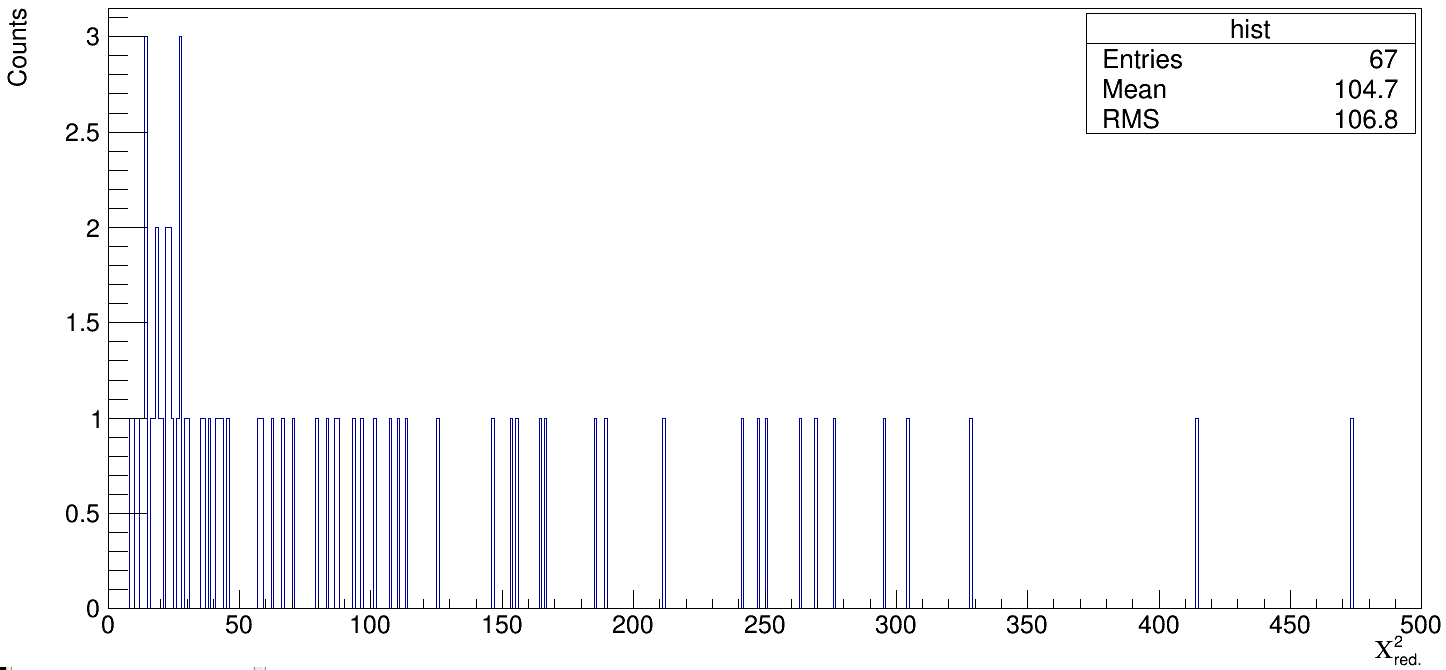 Fitting
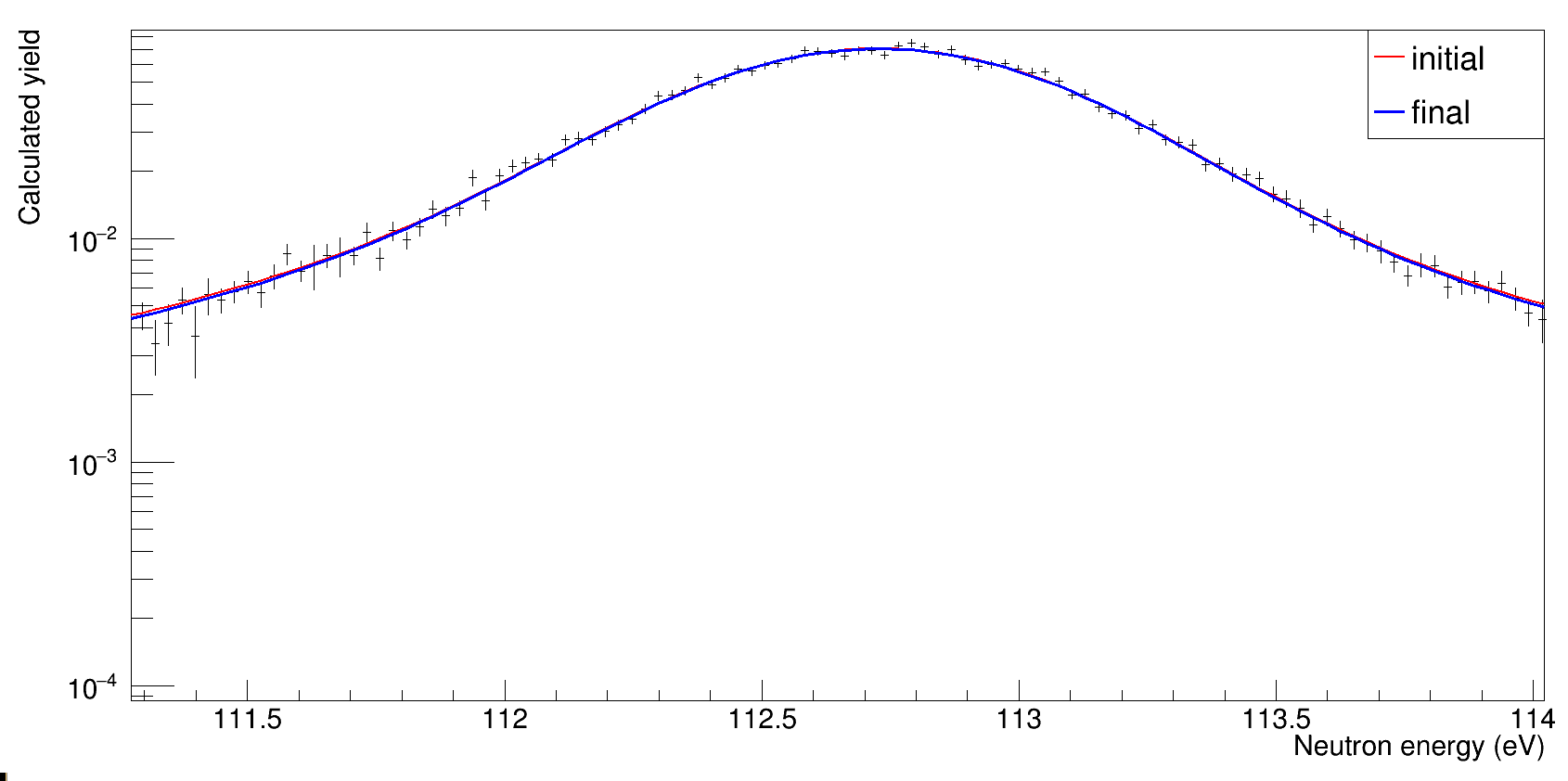 Cross-Section SAMMY v ENDF8
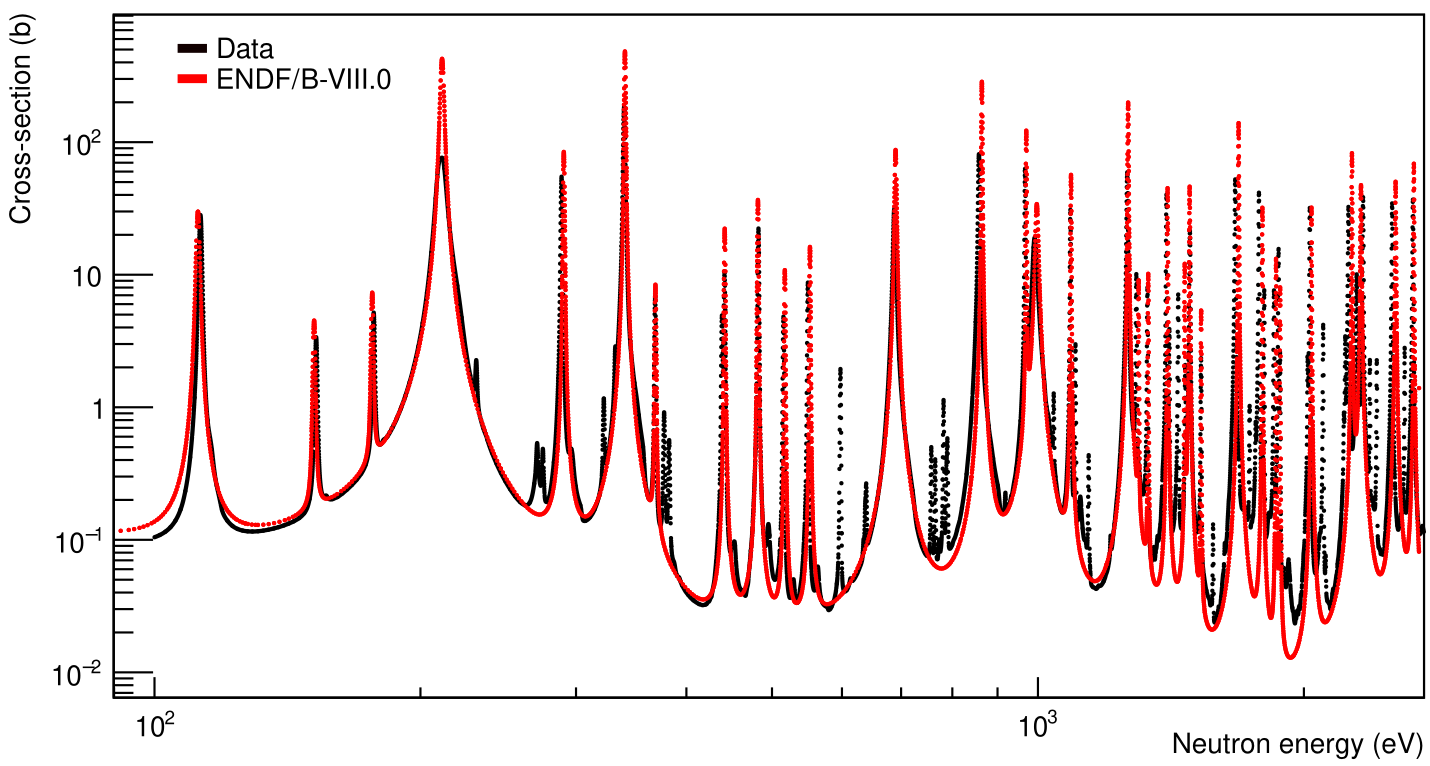 SAMMY: Normalize as cross section rather than yield, no Bayes, no fitting
MACS
Data don’t match
used a fudge factor = 1.387
Factor from comparing resolved calc to SAMMY
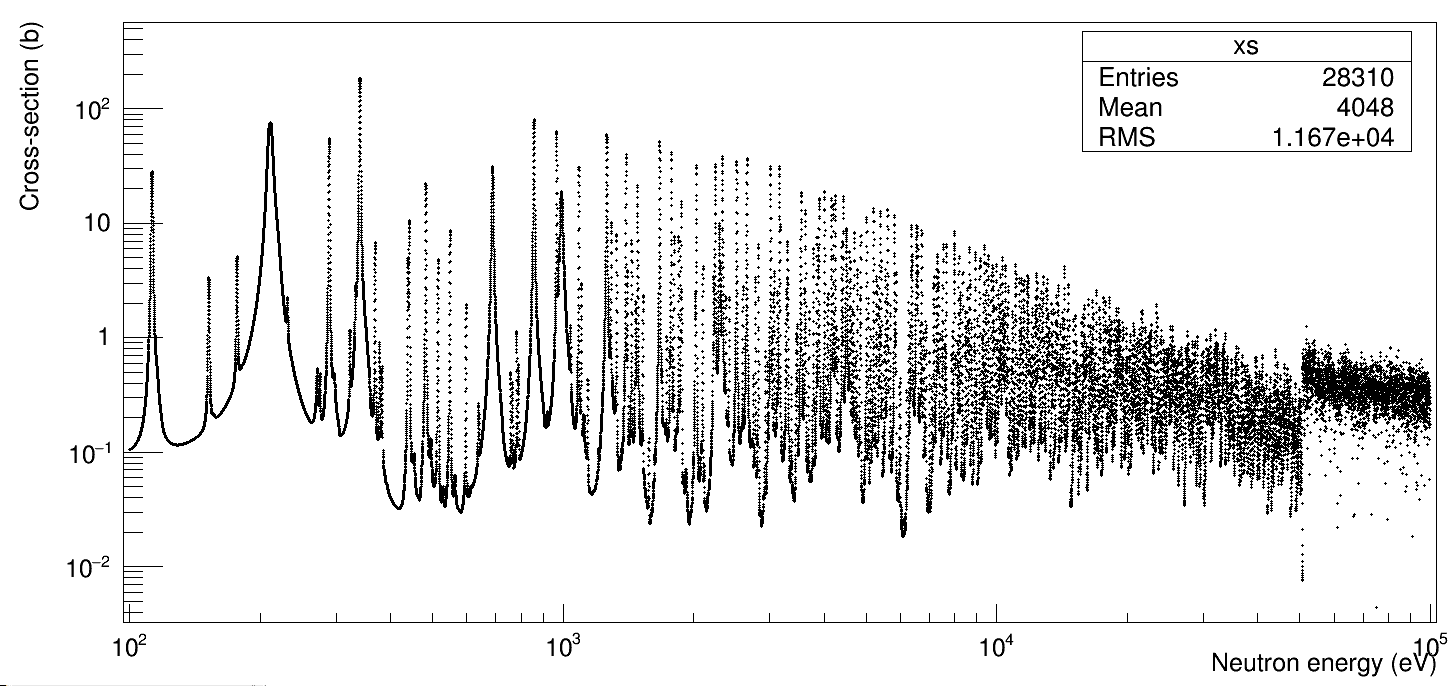 Resolved XS from SAMMY, some other factors?
Unresolved
MACS
At T = 30 keV, 100 eV – 100 keV MACS = 242 mb
KADoNiS = 418±71 mb

Rene’s corrections: JEFF ok? Or send ENDF?
High-energy Gammas
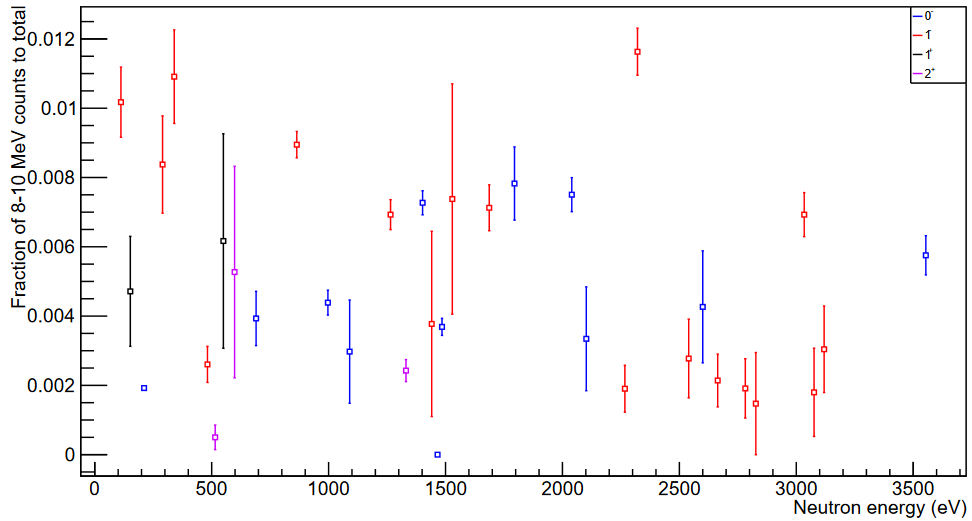 High-energy Gammas
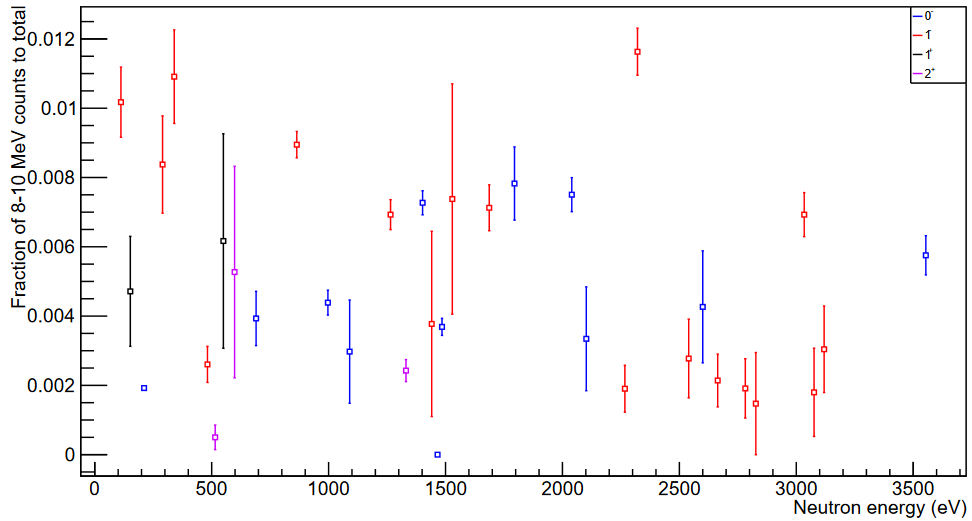 Changing spin group in SAMMY makes Γγ a lot worse (can’t swap with Γn, also v. bad)